Unit 3: Money & US Elections
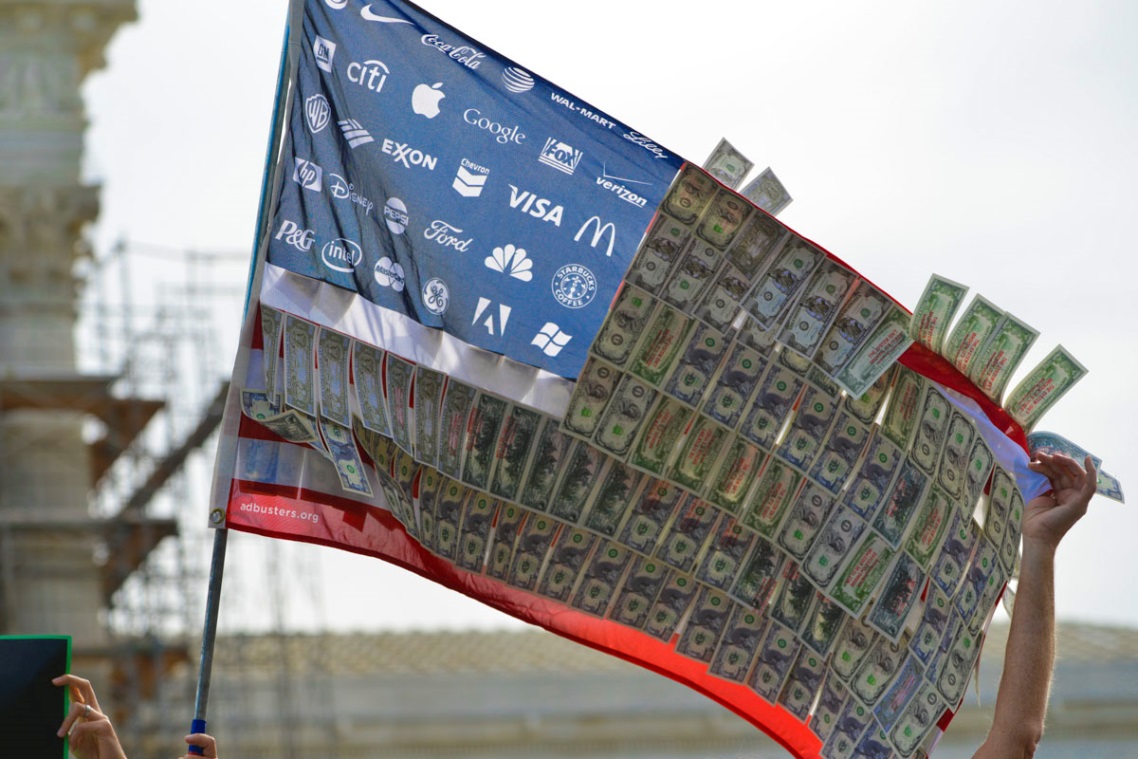 Campaign Finance
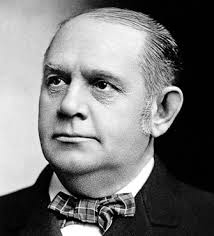 How much does it cost to run for president?
2004
$74.6 million in public financing during the general election
$74.6 million in public financing during the general election
$0
Total spending by all presidential candidates = $717.9 million
Source:  http://www.opensecrets.org/presidential/index.asp?sort=E
How much does it cost to run for president?
2008
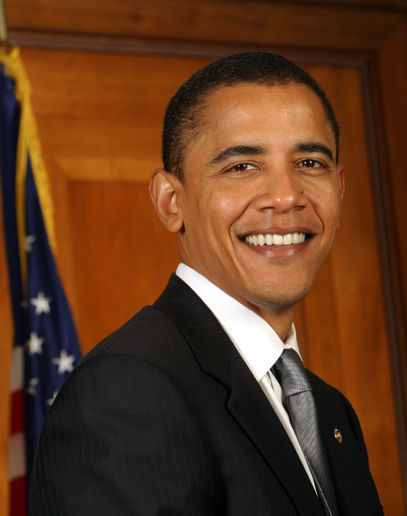 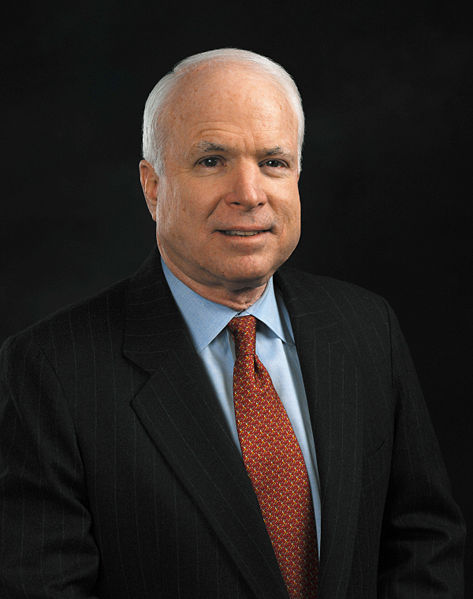 $84 million in public financing during the general election
Rejected public financing
Total spending by all presidential candidates = $1.76 billion
Source:  http://www.opensecrets.org/presidential/index.asp?sort=E
How much does it cost to run for president?
2012
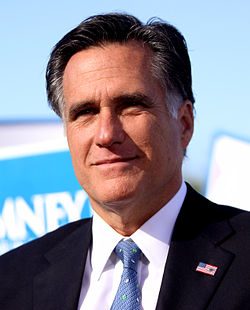 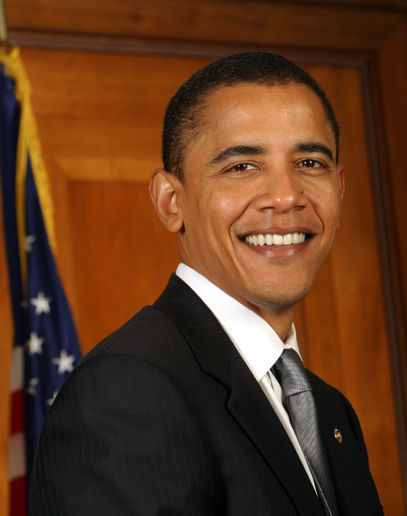 First incumbent president to rejected public financing
Rejected public financing
Total spending by all presidential candidates = $1.96 billion
Source:  http://www.opensecrets.org/presidential/index.asp?sort=E
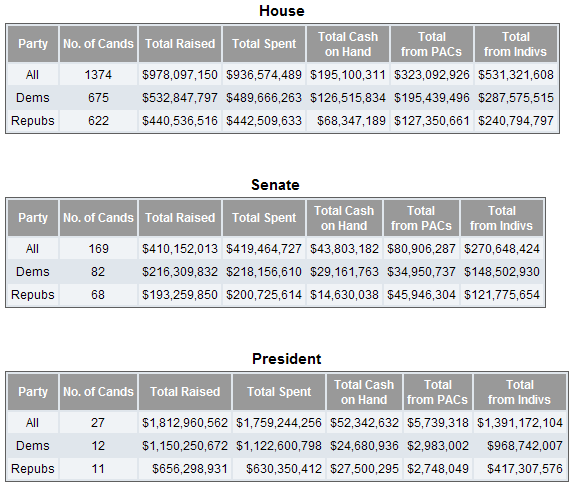 2012
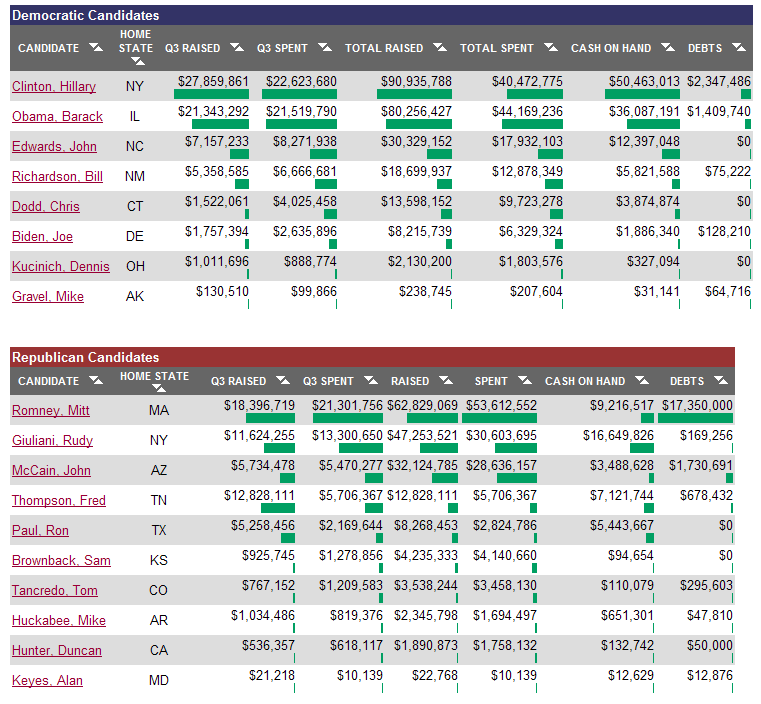 2008
Washington on the “customary means of winning votes”
28 gallons of rum
50 gallons of rum punch
34 gallons of wine
46 gallons of beer
2 gallons of cider royal
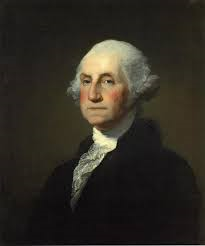 There were only 391 eligible voters in his district!
75¢ for a barrel of cider
“I did not need the money. I made the canvass on my own horse; my entertainment, being at the houses of friends, cost me nothing; and my only outlay was seventy-five cents for a barrel of cider, which some farm-hands insisted I should treat them to.”
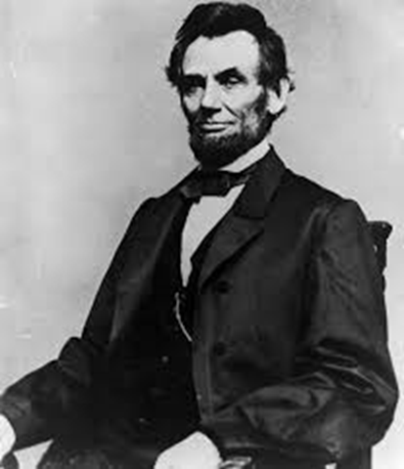 Lincoln’s Campaign Expenses in 1846
Why do we spend so much more today?
Expansion of the electorate:
The 17th Amendment was passed in 1913.  It instituted the direct popular election of U.S. Senators. 
About the same time, most states turned from party nominating conventions to direct primaries.  
With the ratification of the 19th Amendment in 1920, women won the right to vote.
Increasing government involvement in the economy:
Corporate tax policy
Interest rates
Cost of mass media
Television markets
Internet
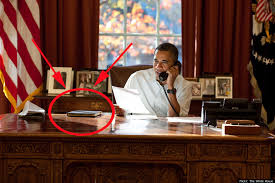 Do we spend too much on political campaigns?
231 million voting age citizens = $7.62 per person
213 million voting eligible citizens = $8.67 per person
172 million registered voters = $10.23 per person
131 million votes cast = $13.43 per person
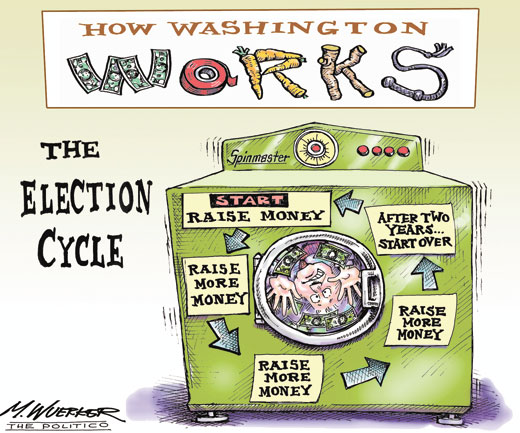 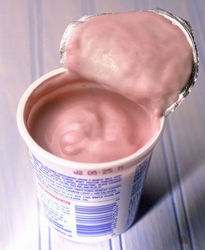 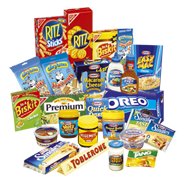 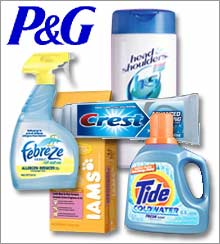 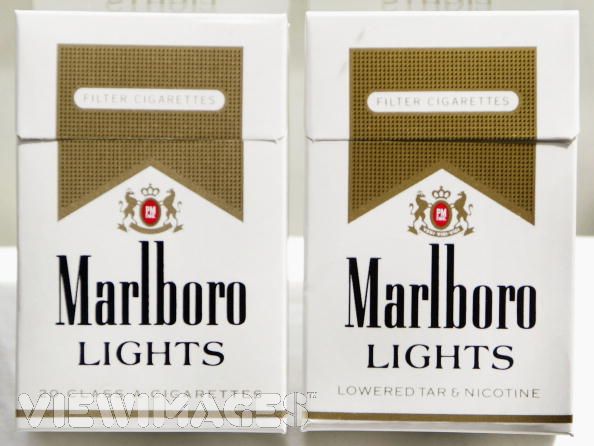 Where does all this money come from?
Answer No.1:  Public financing
Do you want $3 of your federal tax to go to the Presidential Election Campaign Fund?
□ Yes
□  No
Today, just 11% of taxpayers check off the box that allocates $3 to the federal election campaign fund—down from 28% two decades ago.
Who Receives the Checkoff Dollars?
Presidential Nominees in the General Election. The Republican and Democratic nominees in the general election receive a fixed amount of checkoff dollars. Nominees from other political parties may qualify for a smaller, proportionate amount of checkoff funds if they receive over five percent of the vote.
Checkoff dollars are given only to presidential candidates who demonstrate broad-based public support—defined as those who in the primary elections raise over $5,000 in each of 20 states (i.e., over $100,000), consisting of small contributions ($250 or less) from individuals. 
General election nominees must agree not to accept any private contributions (from individuals or PACs, for example). 
Candidates must promise not to spend more than $50,000 of their own money on their campaign. 
Recipients of public funds must adhere to a limit on total spending. 
Presidential Primary Candidates. Candidates in the Presidential primaries may receive checkoff dollars, in the form of matching funds. Contributions of up to $250 from individuals are matched dollar for dollar. PAC and party contributions are not matchable.
Party Nominating Conventions. The national parties receive checkoff funds to cover the costs of their national conventions held every four years to select their Presidential nominees.
Source:  http://www.fec.gov/info/checkoff.htm
Opting Out…
Increasingly, major party candidates for president—including Bush, Kerry, and Dean in 2004—are opting out of the public finance system during the primary season (indeed Hillary said last April she would support this for 2016?).  
Although matching funds could potentially bring in $18.7 million in taxpayer dollars to a campaign (by matching the first $250 on individual contributions), accepting public funds is conditioned by a $45 million spending limit.  Bypassing the system allows candidates to raise unlimited cash, which creates an uneven playing field.
…
Dean announcing to supporters that he will forego public financing for his primary campaign (CBS)
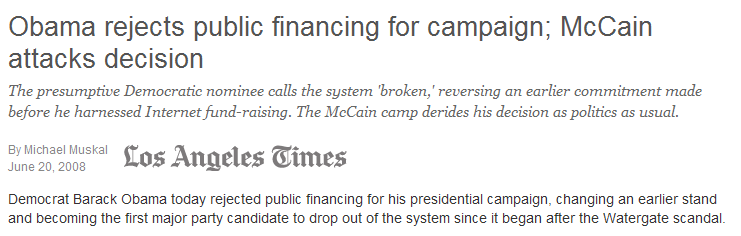 …the first major party candidate to drop out of the system…
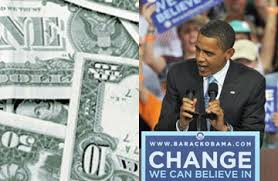 Where does all this money come from?
Answer No. 2:  Private donations
Individuals 
PACs (Political Action Committees)
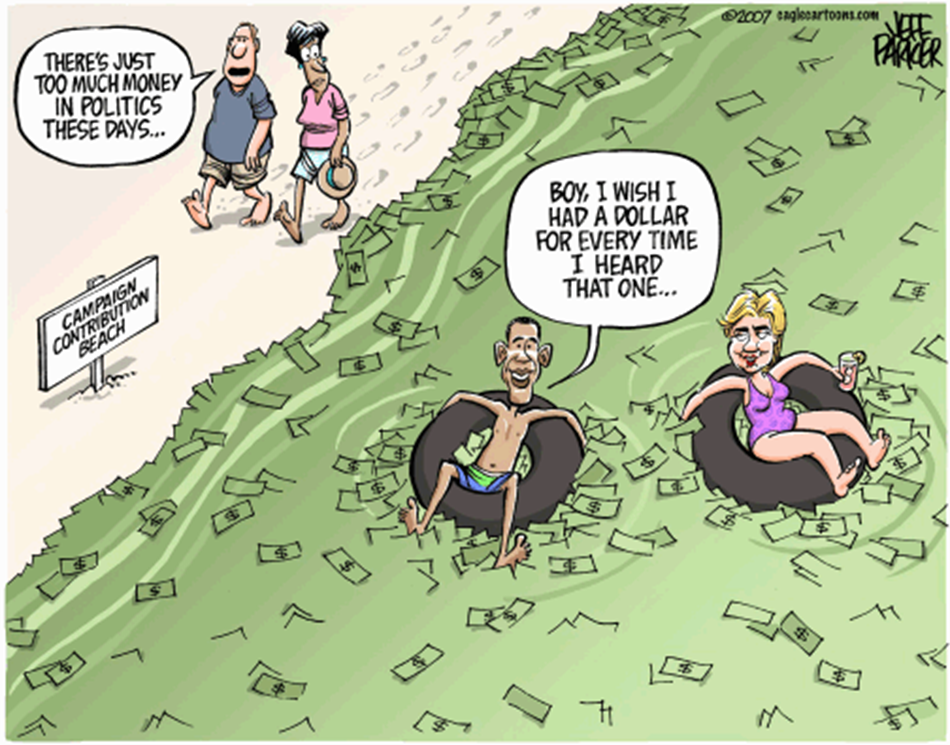 Where does all that money go?
In 2004, the Dean campaign raised $41.7 million
$7 million on advertising
$7 million on staff and consultants
$5 million on direct mailings
$2 million on travel
$2 million on technology
$2,772 at the Louisville Slugger Museum for personalized “Dean for America bats
$3,000 for cowbells given out at a single event
$6,000 on a single visit to Lake Champlain Chocolates
$300,000 for fleece jackets, hats, T-shirts with the “Dean for America” logo
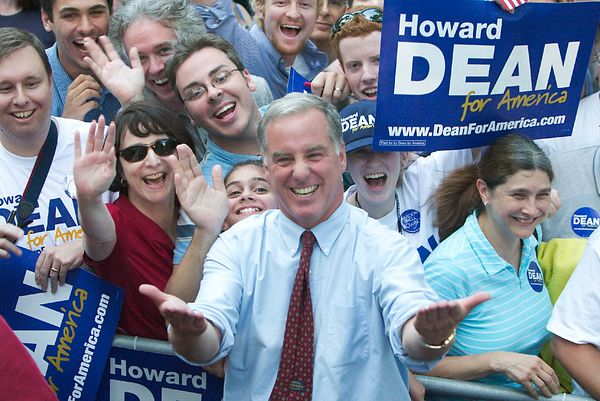 Does money buy elections?Does money, at least, buy influence?
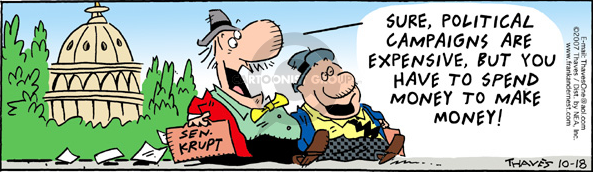 The real loser on Election Day 2012 appeared to be Karl Rove, who had to explain to his shadowy billionaire donors how he spent hundreds of millions of dollars in “independent” expenditures on Mitt Romney's behalf and came up a cropper… Of the nearly $103.6 million spent in the general election by Rove’s Super PAC American Crossroads, only 1.29 percent ended in the “desired result.”
How is this system of campaign financing control regulated?
Disclosure laws
Public financing laws 
Contribution limits
Spending limits
Disclosure Laws
2012
Sen. Tom Harkin (Iowa), disclosure information:
Which begs the question, should contributions to political campaigns be disclosed like NASCAR sponsorships?  
Is that enough?
1974 FEC Amendments
Imposed contribution limits, including an individual $1,000 limit
Imposed expenditure limits, including an individual $1,000 limit
Required disclosure reports to be filed by those collecting contributions or making expenditures
Created voluntary public financing system for presidential candidates
Created the Federal Election Commission
Is Money the Equivalent of “Speech”?
Buckley v. Valeo (1976)
The Court upheld the constitutionality of certain provisions of the election law, including:
The limitations on expenditures by candidates and their committees, except for presidential candidates who accept public funding.
Limitations on contributions to candidates for federal office
Optional public funding of presidential elections
Reporting and disclosure requirements
Creation of the Federal Elections Commission (FEC)
The Court declared other provisions of the FECA to be unconstitutional, in particular:
“A restriction on the amount of money a person or group can spend on political communication during a campaign necessarily reduces the quantity of expression by restricting the number of issues discussed, the depth of the exploration, and the size of the audience reached. This is because virtually every means of communicating ideas in today's mass society requires the expenditure of money.”
By striking down spending limits, the demand for money increased.
Campaign Finance & the Supreme Court
A potted history:

1971 Federal Election Campaign Act (FECA). Establishes spending caps on individual contributions to candidates, contributions to PACs and total campaign spending
1976: Buckley v Valeo. Challenged constitutionality of the FECA. Supreme Court found that individual limits were constitutional, but limiting the total campaign spending or limiting contributions from the candidates was not constitutional.
2002: Bipartisan Campaign Reform Act (McCain-Feingold Act). Limited ‘soft money’ and made candidates endorse adverts
2003: McConnell vs. FEC – upheld that money does not equate to freedom of speech
2010: Citizens United vs. FEC – reversed previous decision; money does equate to freedom of speech
2014: McCutcheon vs. FEC – Supreme Court rules aggregate caps (the total someone can spend on an election) are unconstitutional
Is Money the Equivalent of “Speech”?
The First Amendment provides that “Congress shall make no law...abridging the freedom of speech...or the right of the people peaceably to assemble.” The right to assemble has been interpreted to include the freedom of association.
Using standard First Amendment tests, the Supreme Court has held campaign laws are constitutional if they are “narrowly tailored” to advance a “compelling public interest.”
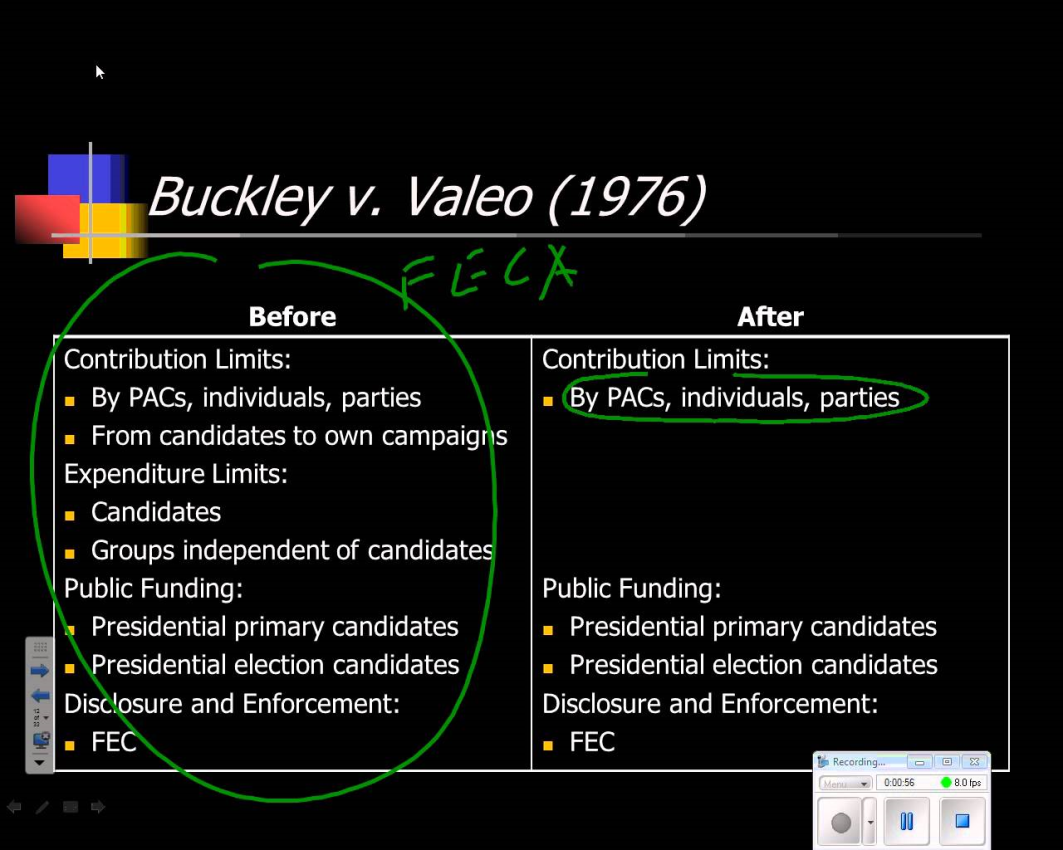 In key cases such as Buckley v. Valeo, the Court has found that combating “corruption or the appearance of corruption” is such a compelling public interest, and upheld contribution limits.
Source:  http://www.cfinst.org/eguide/legal.html#
Bipartisan Campaign Reform Act (McCain- Feingold Act, 2002)
“Hard money” refers to donations made directly to political candidates. These must be declared with the name of the donor, which becomes public knowledge, and are limited by legislation.
“Soft money” is money that is not made directly to a candidate's campaign, but is spent on an activity, especially issue advertising, which promotes a candidate’s positions or funds thinly veiled attacks on the opponent’s positions, that obviously benefit the candidate. Since it is not actually received or spent by the candidate’s campaign, there are no legal limits.
Banning “Soft Money”
The central provision of the Bipartisan Campaign Reform Act (BCRA), otherwise known as the McCain-Feingold law, is a ban on unlimited “soft” money contributions by corporations, labor unions and wealthy individuals to the national political parties. In an effort to further curb the influence of corporate and labor money on federal elections, the bill's sponsors included restrictions on certain types of advertising just before an election.

The law applies to “electioneering communications,” which are defined as broadcast ads (television or radio) airing within 30 days of a primary election or 60 days of a general election that mention or refer to a federal candidate and are aimed at 50,000 or more members of the electorate of the office the candidate is seeking.

Still, individuals can spend as much of their own money as they want, whenever they want, on ads that mention a federal candidate, as long as the individual does not "coordinate" with the candidate's campaign.
Types of Advocacy Groups
Political action committees (PACs) – An organization formed for the purpose of influencing elections on a local, state or federal level. PACs may donate directly to a candidate’s campaign with limits on annual contributions to the PAC.
Super PACs – The FEC also allows for 527 Independent Expenditure PACs (or “Super PACs”). These are groups who make no contributions directly to the campaigns of any candidates, but instead make “independent expenditures” of their money to support their causes. They may engage in unlimited political spending as long as they do not coordinate directly with candidates or political parties. Also unlike traditional PACs, they can raise funds from corporations, unions and other groups, and from individuals, without legal limits. Donors must be disclosed.
Political Action Committees
A Political Action Committee (PAC) is a common term for a political committee set up for the purpose of raising and spending money to elect and defeat candidates. Most PACs represent ideological, business or labor interests. 
The following are federal campaign spending limits for PACs, which are in accordance with the Bipartisan Campaign Reform Act of 2002.
A PAC can give $5,000 to any candidate committee per election, primary, general or special. 
They can also give up to $15,000 annually to any national party committee, and $5,000 annually to any other PAC. 
PACs may be given up to $5,000 from any one individual, PAC or party committee per calendar year. 
A PAC must register with the Federal Election Committee, in 10 days of its formation, providing name and address for the PAC, its treasurer and any connected organizations.
Karl Rove’s American Crossroads is a Super PAC, but Crossroads GPS (Grassroots Policy Strategies) is a non-profit 501(c)4 organization that is not required to report contributions or contributors to the FEC.
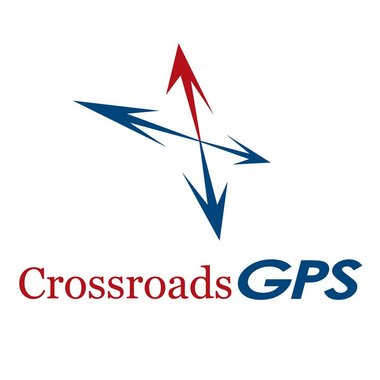 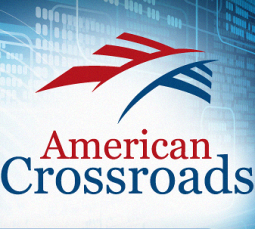 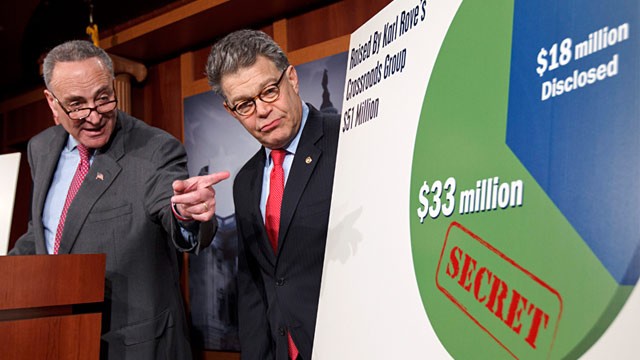 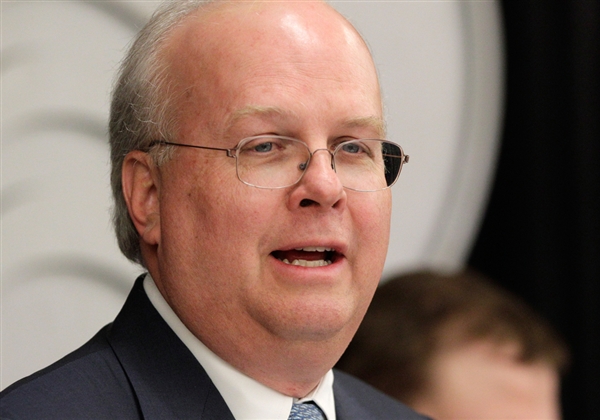 Types of Advocacy Groups
527 Groups - A tax-exempt group organized under section 527 of the Internal Revenue Code. These groups raise unlimited "soft money," which they use for voter mobilization and certain types of issue advocacy, but not for efforts that expressly advocate the election or defeat of a federal candidate. They must disclose their donors.
501(c)4 Groups — Nonprofit, tax-exempt groups organized under section 501(c) of the Internal Revenue Code. 501(c)(4) groups are commonly called “social welfare” organizations that may engage in political activities, as long as these activities do not become their primary purpose. These groups are not required to disclose their donors publically.
Citizens United "allowed non-profit corporations under the Tax Code 501(c) to spend unlimited amounts of money running... political advertisements while not revealing their donors."
527s
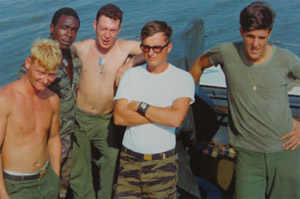 Is there a difference between issue advocacy and candidate advocacy?
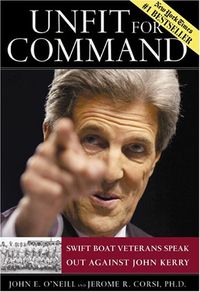 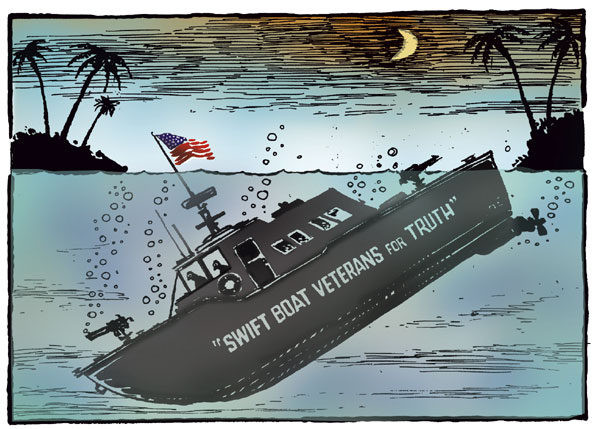 Under federal election law, coordination between an election campaign and a 527 group is not allowed…
Citizens United
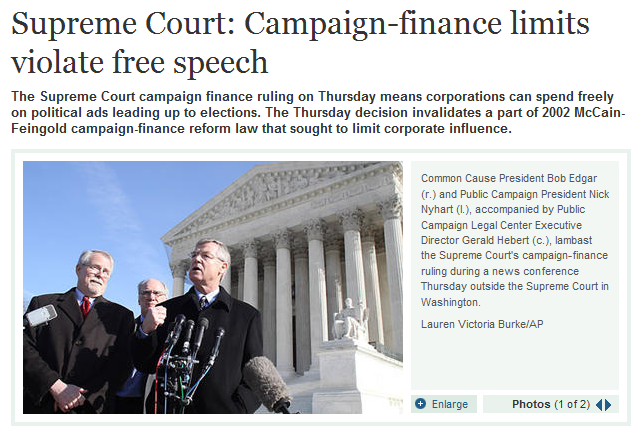 Citizens United Has Already Doubled The Amount Of Outside Spending In Presidential Election Years
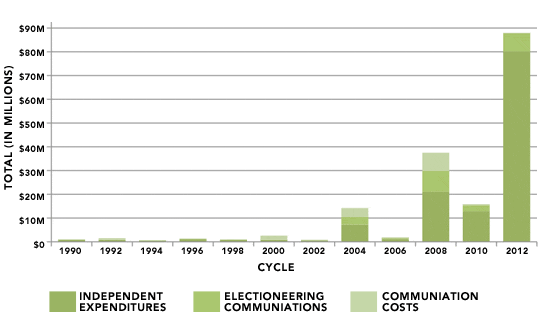 McCutcheon vs. FEC decision, 2014
In this latest decision, the Court have been accused of further opening the flood gates to allowing the influence of money in elections. They have ruled that ‘aggregate caps’ are unconstitutional. In the past, individual limits of $5,200 per candidate, could be made to as many candidates as a person wanted but only up to a total of $48,600 (this is the ‘aggregate cap’). By removing this cap, someone could, if they wanted, donate $5,200 to every candidate in the House and Senate in an election.
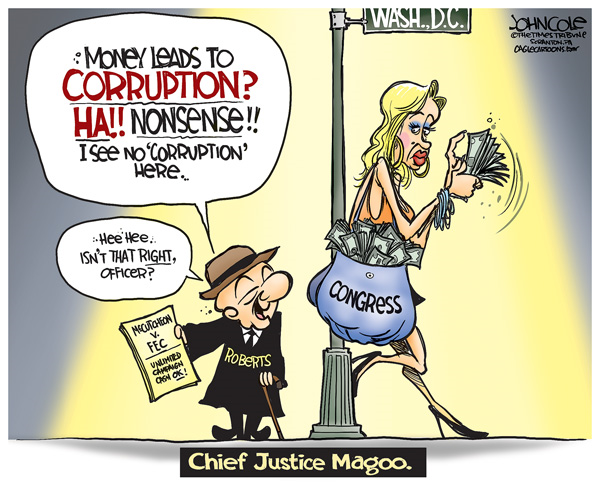 2012’s Winners and Losers
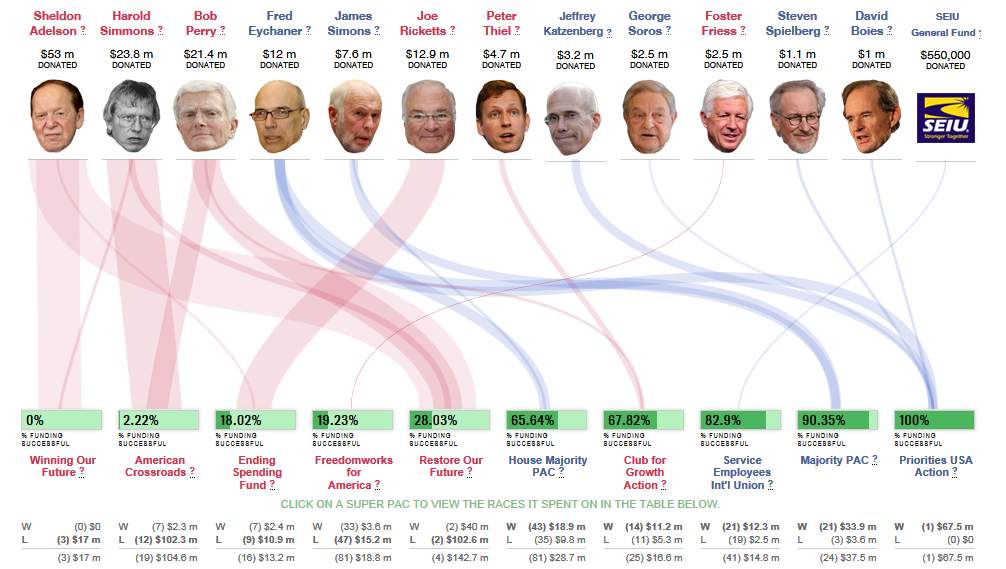 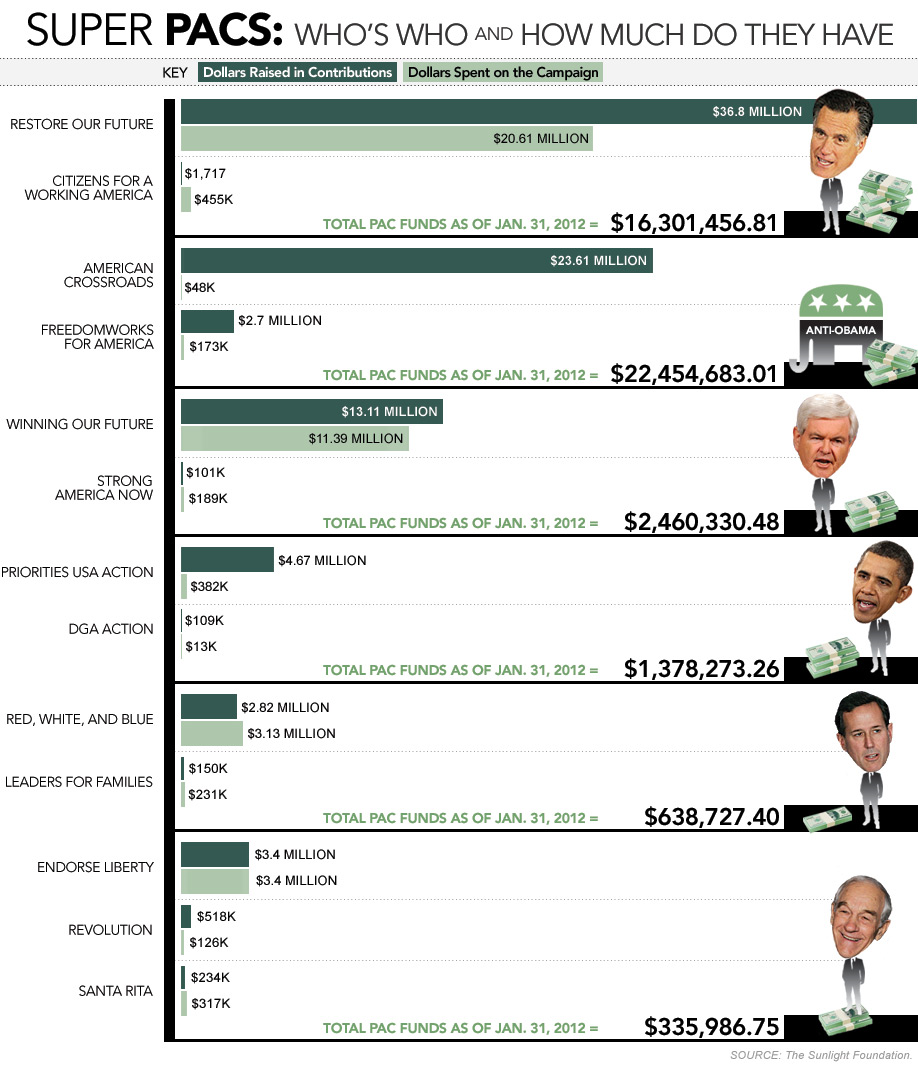 2012
What does money have to do with democracy? A great deal!
It gives wealthy people and groups and unfair advantage in influencing the election outcome;
It affects who votes and how they vote;
It becomes a condition for who runs for office and who does not;
It affects information that the electorate receives about the candidates and their issue positions;
It affects public perceptions of how the system is working and whether it is fair;
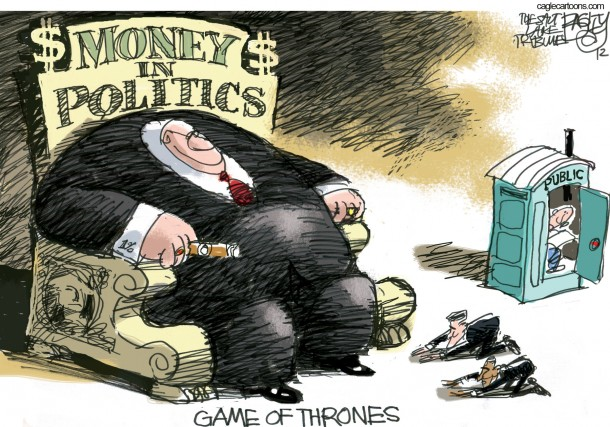 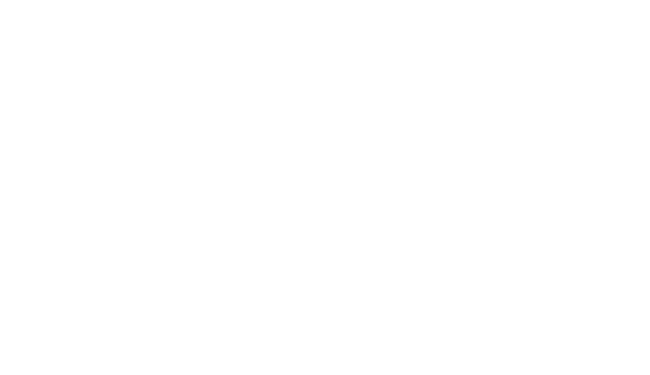 Source:  Stephen J. Wayne, Is This Any Way to Run a Democratic Election? (2001): 85.